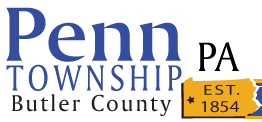 Penn Township Comprehensive PlanSteering Committee Meeting
Penn Township, Butler County, PA
December 6, 2023
Agenda
Review of Online Survey Results 
Future Land Use Discussion Part 2 
Review of Last Month’s Notes 
Further Discussion 
Potential Key Theme Areas for Plan 
Next Steer meeting – February 2024
Survey resultsrespondent demographics
183
TOTAL RESPONSES
Survey resultsspreading the word
Notable “Other” Responses:
Radio
Signs in the Township
Attending Township meetings
Survey resultstownship character
Notable “Other” Responses:
Great people
Privacy
Family
Community core values
Survey results
Notable “Other” Responses:
Noise issues
Controlling development
Access to a grocery store
Survey results
Survey results
Weighted Average Score
4.47
3.36
3.81
4.30
4.25
4.46
4.46
Survey results
Notable “Other” Responses:
Maintaining the rurality
Noise Ordinances
Farm Preservation
Zoning Ordinances to avoid excessive development
Survey results
Weighted Average Score
3.48
2.93
2.24
2.91
3.84
4.19
3.54
4.45
2.53
2.68
Survey results
Survey results
Most respondents strongly value the rural character of the Township.
The school district and community matter to residents.
Residents primarily want preservation of agricultural land.
Noise is a common issue identified by residents.
Enhancing the recreational amenities (parks, trails, etc.) in the Township are valued and residents would like to see these amenities improved.
Residents enjoy the access to larger, nearby communities but would prefer their community not emulate those characteristics.
The Township is not trying to imitate nearby hotspots such as Cranberry or even Middlesex.
Route 8 has an opportunity to be improved to support the needs of residents.
Survey resultskey takeaways
The Comprehensive Plan should focus on policymaking to ensure consistent rural character for years to come.
Most respondents favor supporting commercial development along the Route 8 corridor. 
Having a variety of housing options was identified as a key issue for Township officials moving forward. 
Better walking and biking connections identified as a type of development to promote in the future. 
Types of development survey respondents would like to see in Penn Township include grocery stores, restaurants, and agritourism uses.
Survey resultskey takeaways
Future land use discussion review
Route 8 Corridor 
Potential focus area for higher density residential uses 
Continue to promote retail/commercial growth along the corridor
Potential zoning overlay
Farmland/Preservation/Open Space
Preserve Thorn Creek Valley
Expand ASAs and add more properties 
Walkable Parks, Easily Accessible
Airport
Potential overlay to allow some growth but limit use types and impact on surrounding neighborhood
Utility Expansion
Expand water north and east of the Route 8 Corridor only
Transportation/Trails/Connectivity 
Traffic is an issue 
Need more walkable spaces and accessible trails 
Housing
There is a need for additional housing types to meet the needs of residents and attract younger residents 
The Township can zone for such uses in appropriate areas
Retail and Commercial
Route 8 corridor is the main focus 
What about mixed use? Neighborhood commercial?
Industrial 
Northwest corner of Township, where uses are now, works best
Future land use discussion review
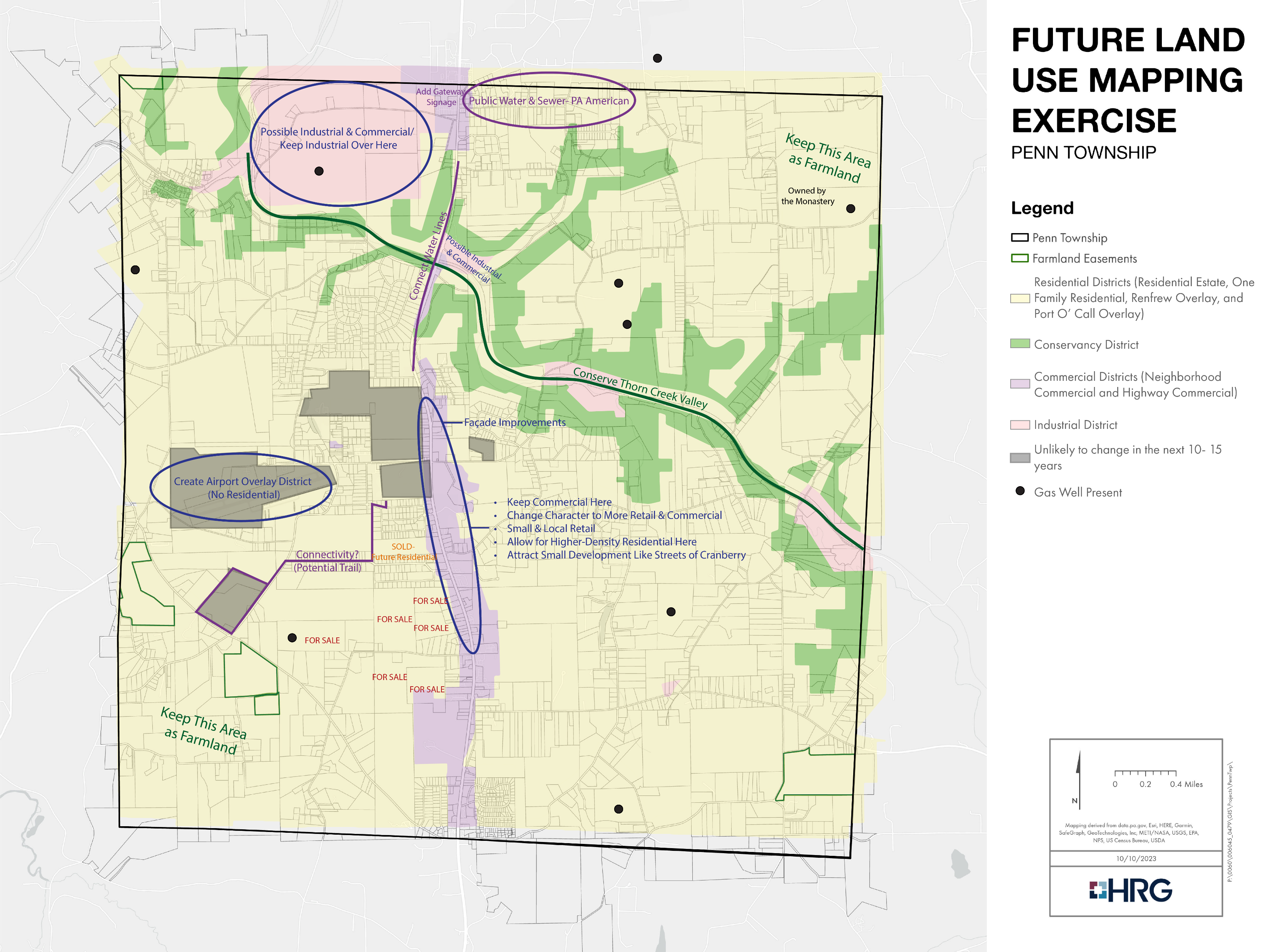 Airport Overlay
Only Non-Residential Uses

Route 8 Overlay
Commercial and Retail
Higher-Density Residential
Design Standards and Façade Improvements
Future land use discussion ContinuedPotential Land Use Controls
“Designated growth area,” a region within a county or counties described in a municipal or multimunicipal plan that preferably includes and surrounds a city, borough or village, and within which residential and mixed use development is permitted or planned for at densities of one unit to the acre or more, commercial, industrial and institutional uses are permitted or planned for and public infrastructure services are provided or planned.

“Public infrastructure area,” a designated growth area and all or any portion of a future growth area described by a county or multimunicipal comprehensive plan where public infrastructure services will be provided and outside of which such public infrastructure services will not be required to be publicly financed.

Key Points
Density would have to be greater than the current zoning ordinance prescribes.
Growth area discussed and designated in the Comprehensive Plan, but enforcement is established through an amendment to the Zoning Ordinance
Future land use discussion ContinuedPotential Development Controls
Agricultural Protection Zoning (APZ), preserves the availability of agricultural lands for farming and thus the agricultural base of the community by constraining non-agricultural development and land uses in designated areas.
Purpose is to foster productive agricultural land, not just preserve rural character.
Connection to Comprehensive Plan:
Define the agricultural areas on the future land use map
Establish goals and policies to support continued agriculture
Future land use discussion ContinuedPotential Development Controls
From analyzing survey results and steering committee notes, the HRG team proposes several potential theme areas:
Preservation of Agricultural Lands and Heritage OR Balancing Growth and Preservation 
Parks and Recreation 
Infrastructure? – Transportation and also Water/Sewer? Focus on Transportation Network? Better walk/bike connections?
Route 8 Corridor Improvements – Façade and Traffic Flow? Business recruitment and Retention? Aesthetics? Appearance? 
Future Land Use and Land Use Regulations 
Commercial and Business Development
Housing for All
Key theme areas
Note: Above theme areas are for discussion purposes only at this point and are not final. These are suggestions based on what we have heard to date!
Stakeholder Interviews
Stakeholders have been broken out into three focus groups 
Focus group meetings to be scheduled for January 
HRG and Township staff will pick dates soon and send invites for January
Next Steer Meeting – February
Discuss Goals and Strategies of Theme Areas identified today
Key stakeholder results
Next Steps